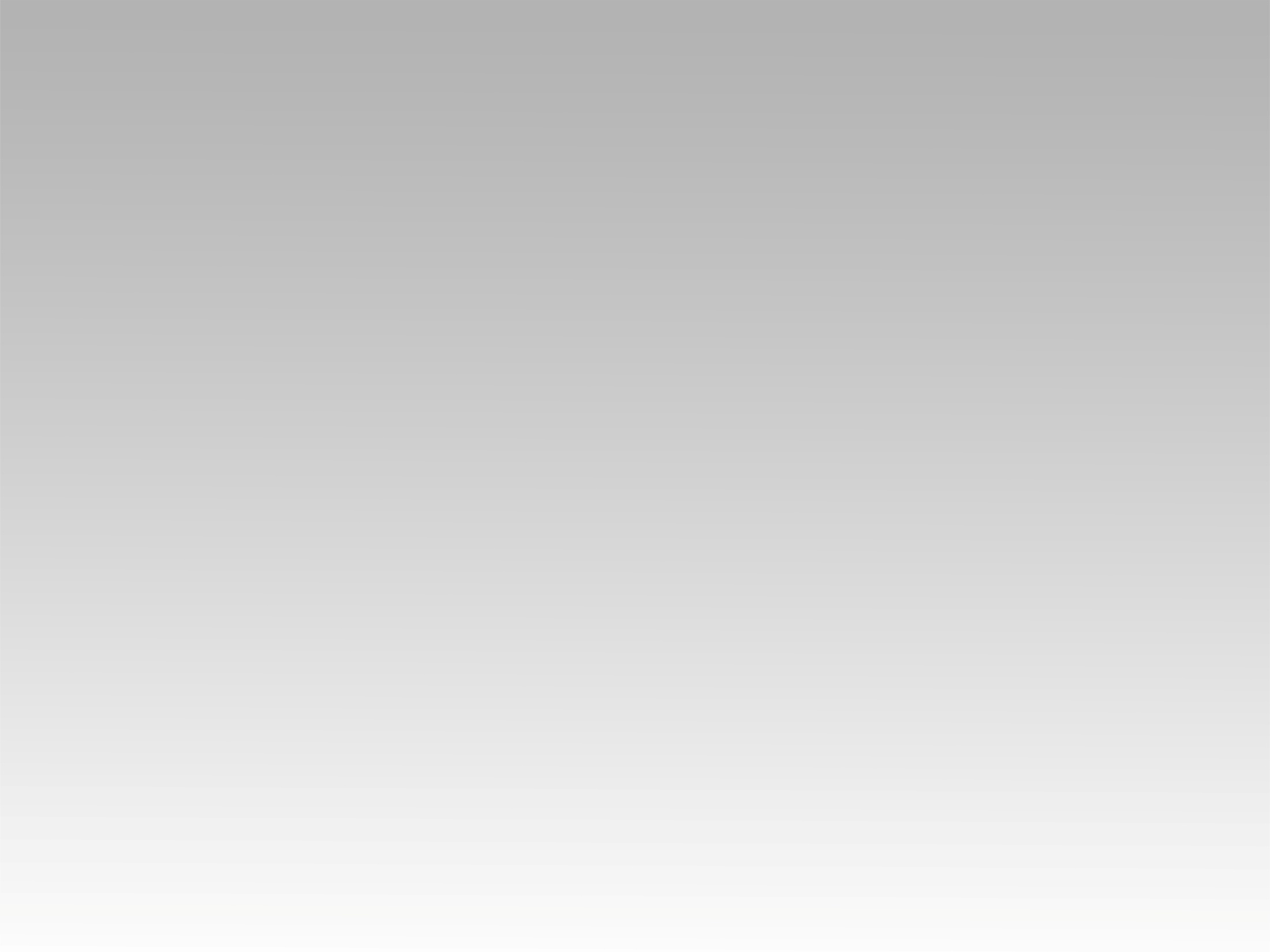 ترنيمة
أنا باطلُب لَمسَة
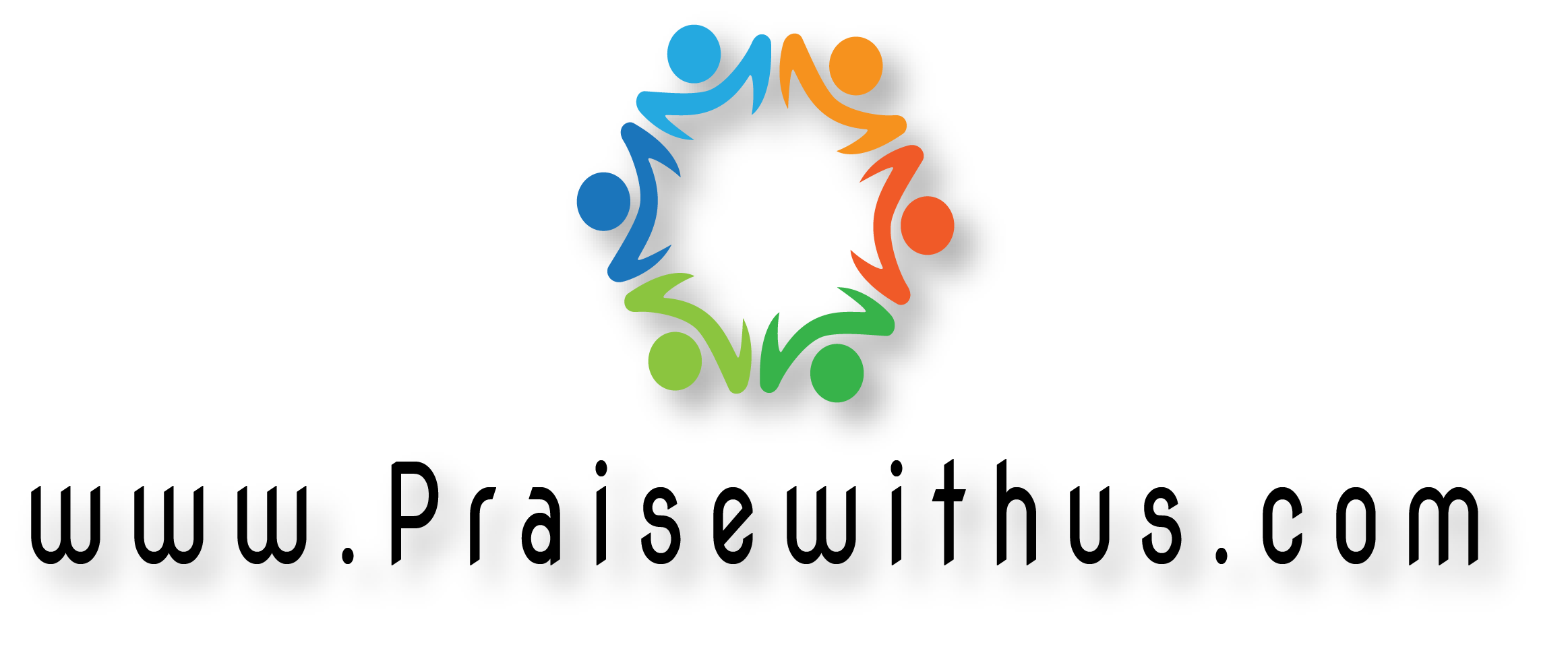 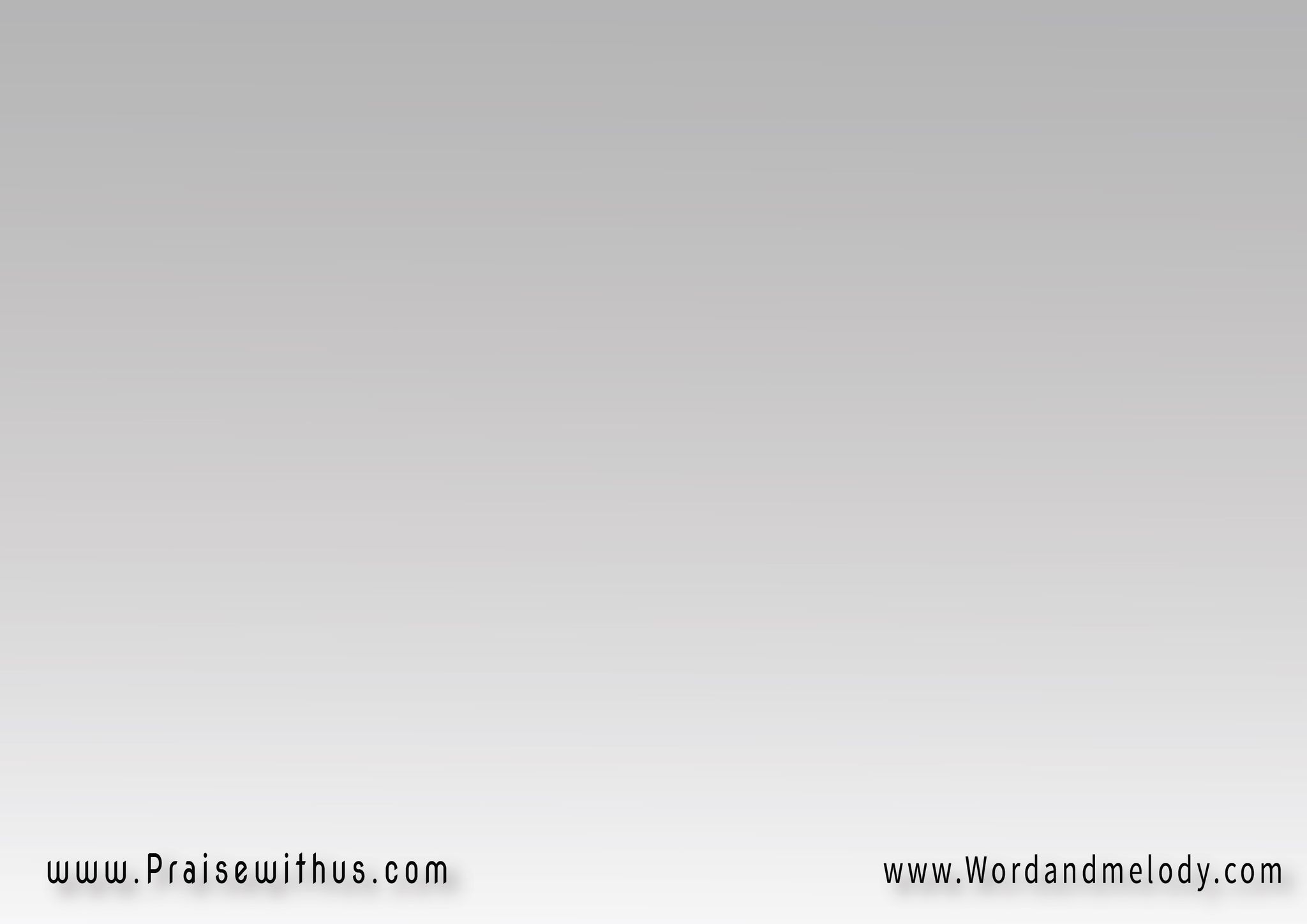 1-
أنا باطلُب لَمسَة مِن هُدبِ ثوبك 
أنا باصَدَّق فِيك النَّجَاة
لَمسَة تِشفِيني لَمسَة تقَوِّيني وتُخرُج مِنَّك قُوة حَيَاة
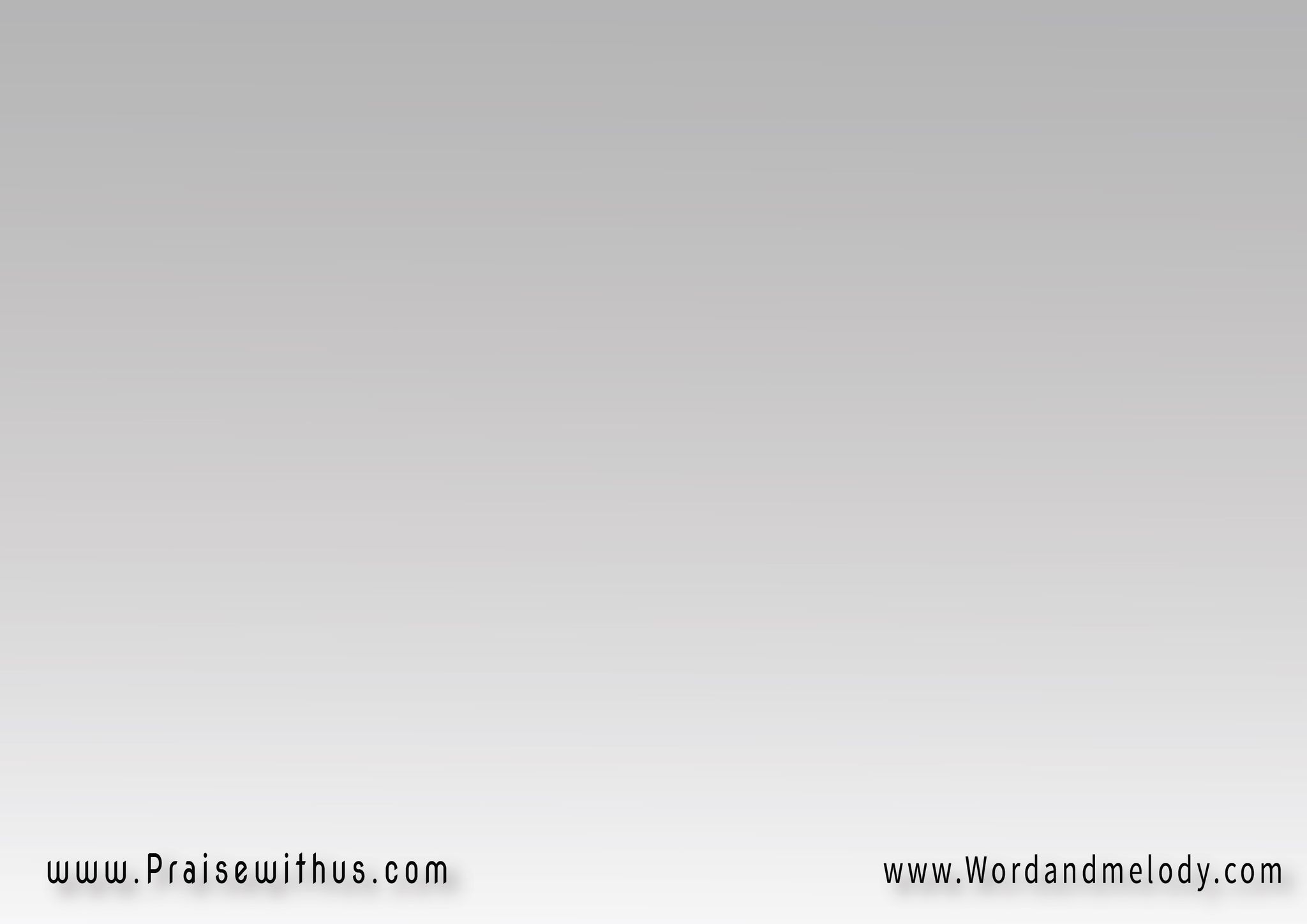 القرار:
(شَافِي جرُوحِي)2 
أنا باجي وباسجُد عَند رِجلِيك
(شَافِي جرُوحِي)2   
أنا باجي وقلبي بيحتِمي فِيك
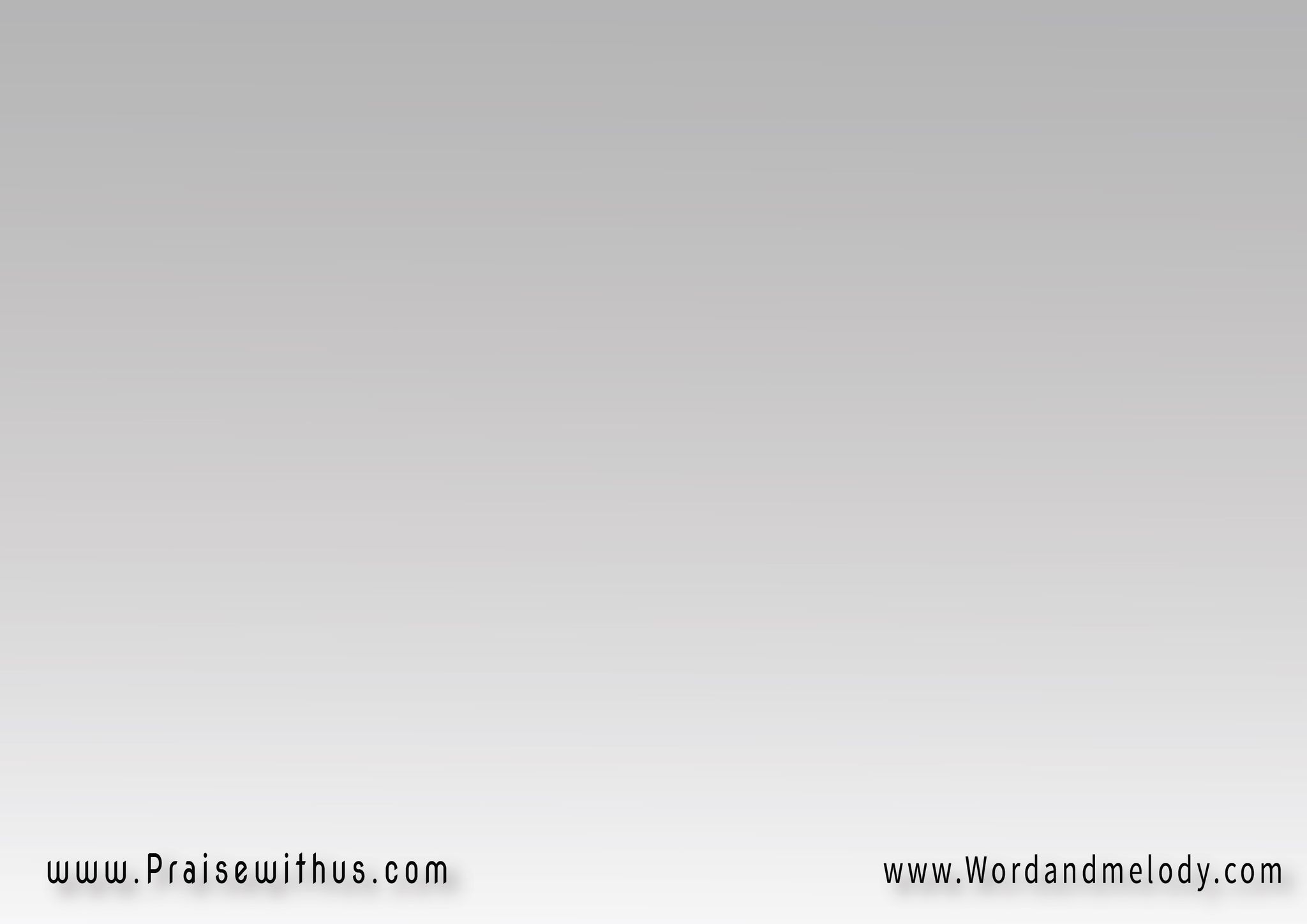 2-
أنا باجي يا رَبِّي بجَرح في قلبي وآلام مَحفورَة جُوَّايَا سنين
إنتَ رَجَايَا فِيك الكِفايَة 
إنتَ شِفايَا وِهارُوح لِمِين
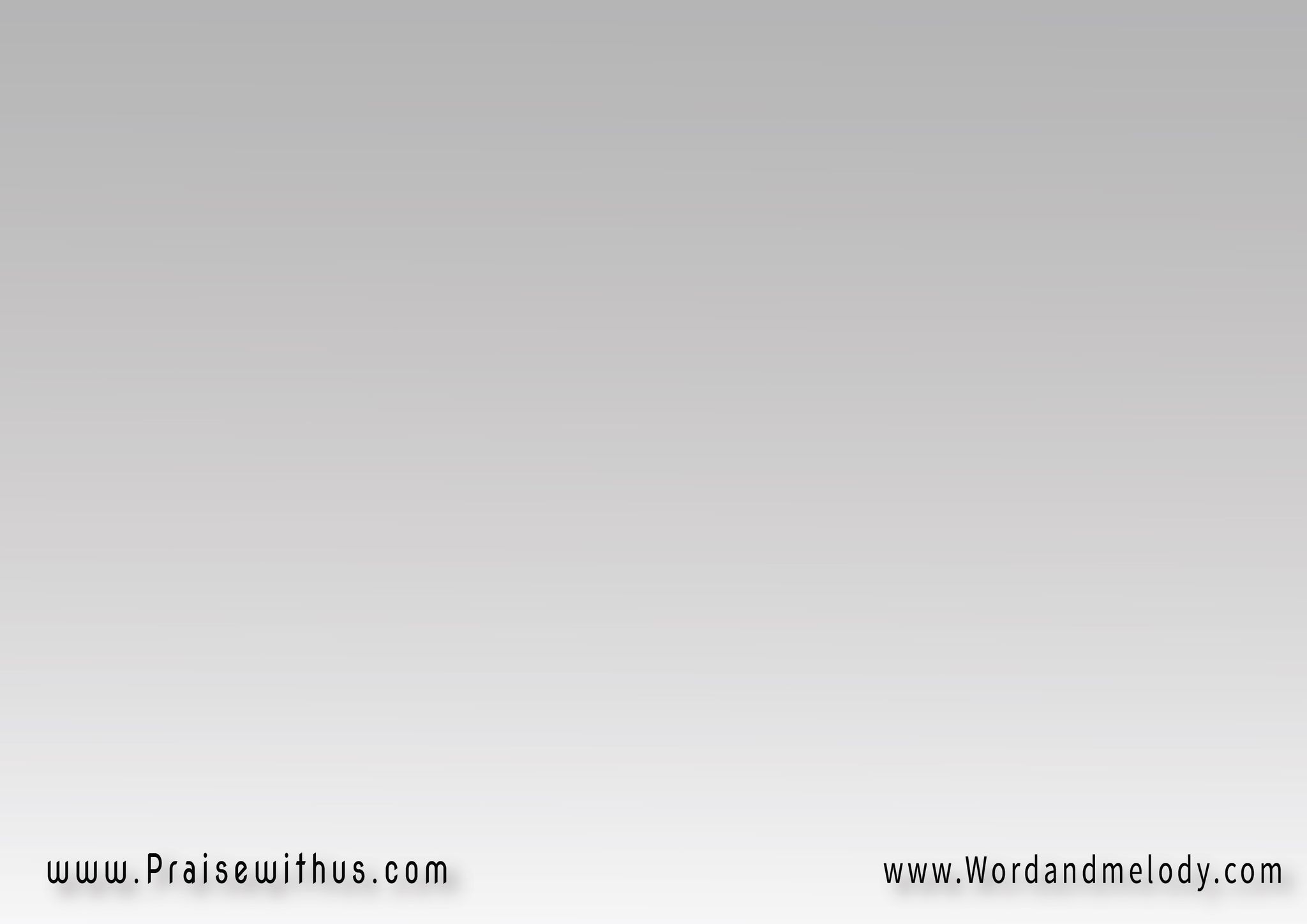 القرار:
(شَافِي جرُوحِي)2 
أنا باجي وباسجُد عَند رِجلِيك
(شَافِي جرُوحِي)2   
أنا باجي وقلبي بيحتِمي فِيك
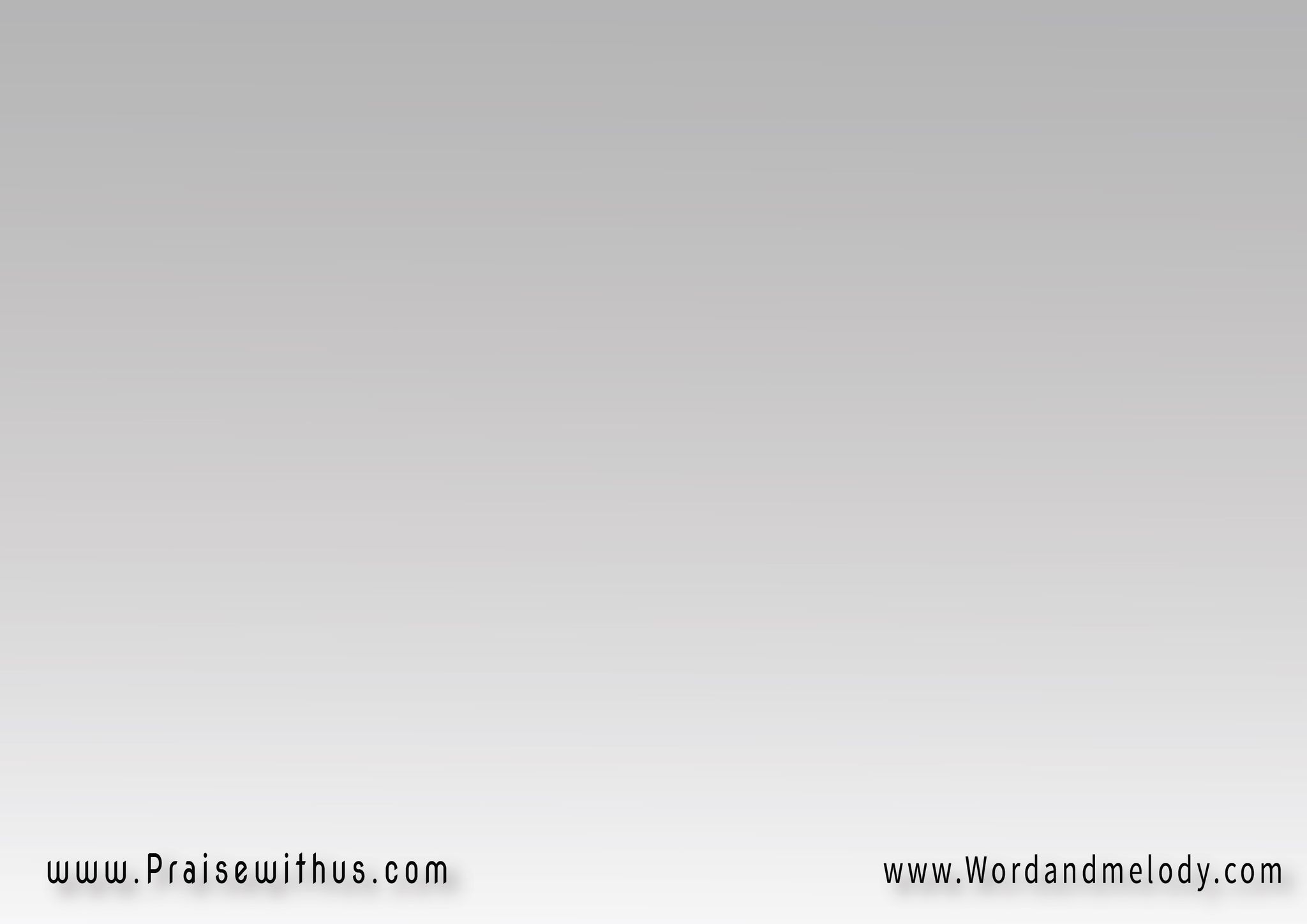 3-
مُسمَار في إيدك وِحَربَة في جَنبك جَلَدَات عَلى ضَهرك تِدِّي شِفاء
مَرِّيت بآلامِي شِلت أسقامِي 
أخَدت مَكاني وِادِّيتني عَزَاء
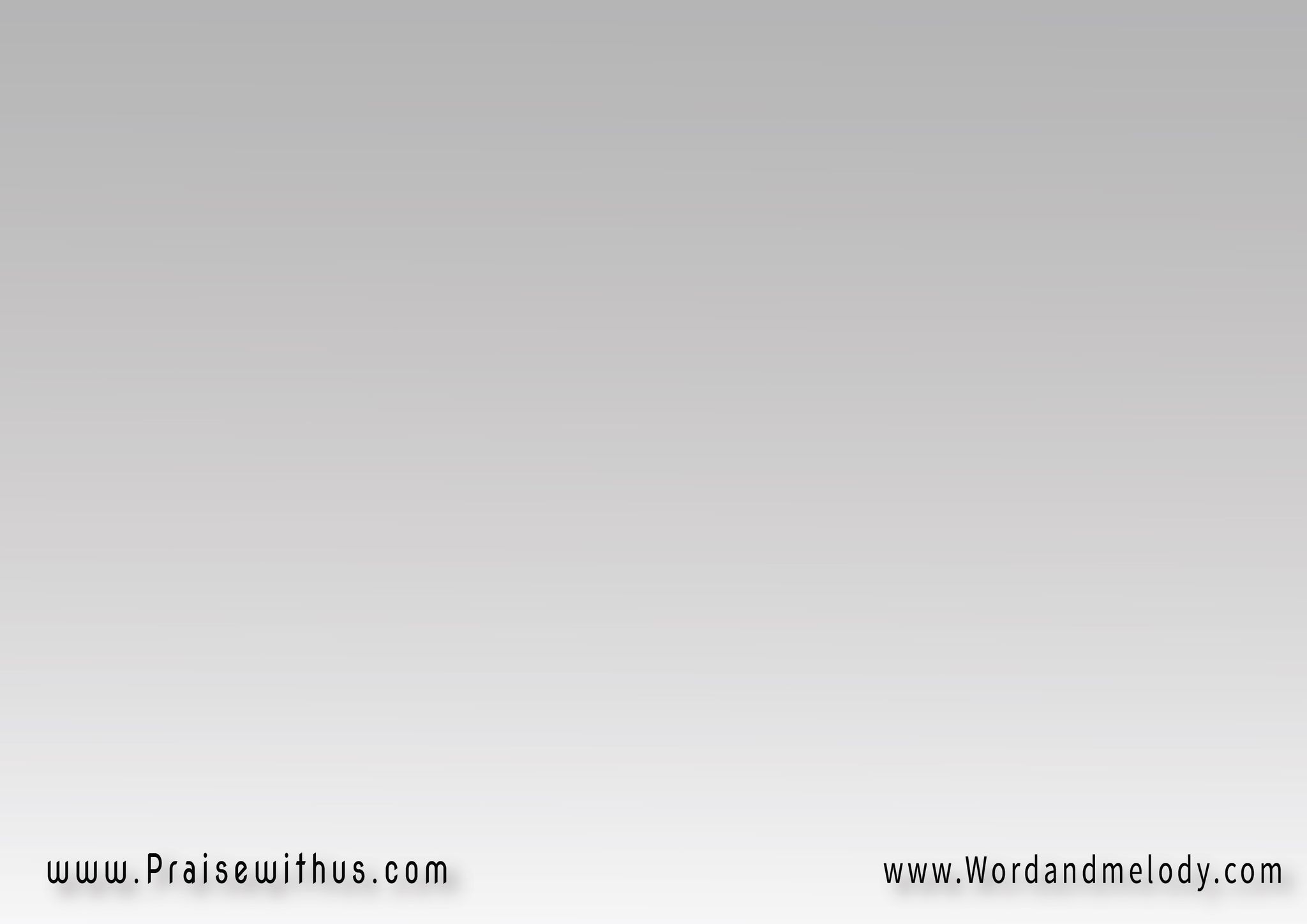 القرار:
(شَافِي جرُوحِي)2 
أنا باجي وباسجُد عَند رِجلِيك
(شَافِي جرُوحِي)2   
أنا باجي وقلبي بيحتِمي فِيك
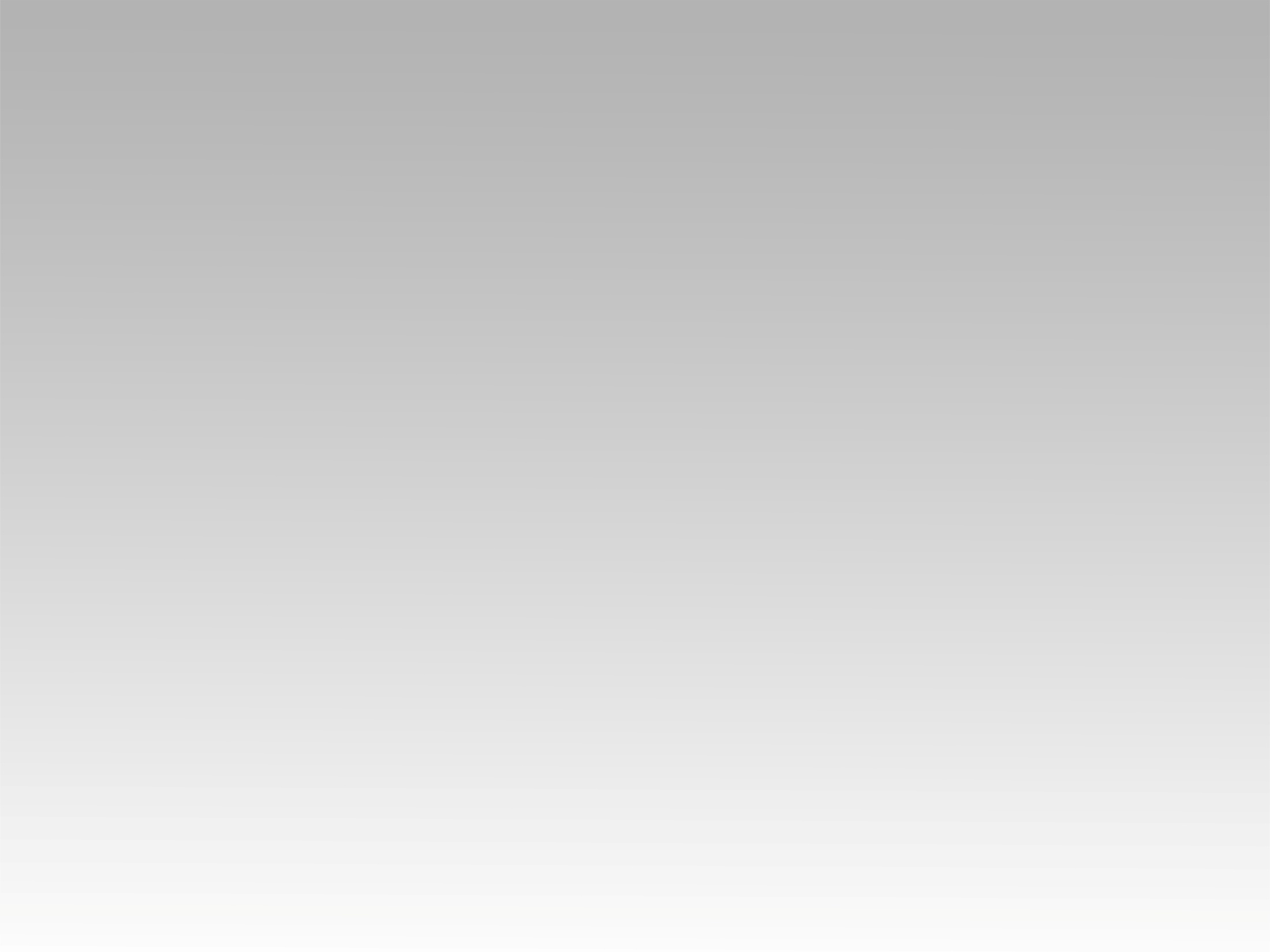 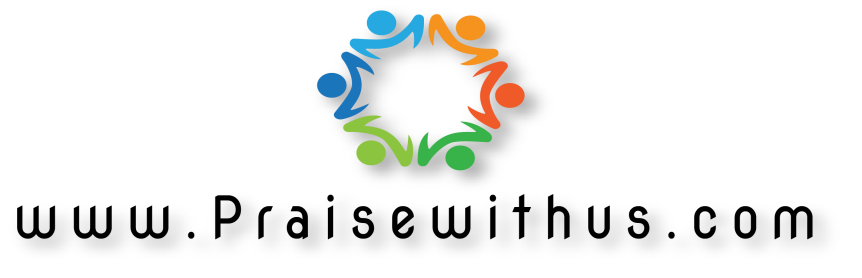